স্বাগতম
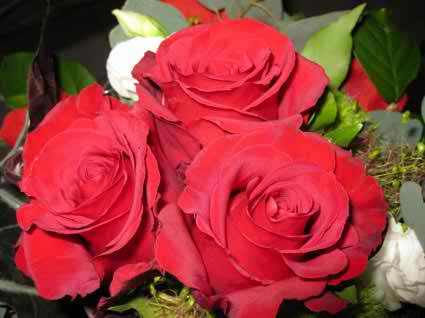 শিক্ষক  পরিচিতি
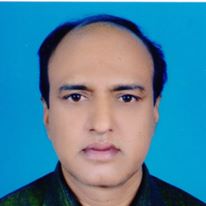 মোঃ হারুন অর রশিদ সহকারী শিক্ষক আইসিটিচৌড়হাস মুকুল সংঘ মাধ্যমিক বালিকা বিদ্যানিকেতন, কুষ্টিয়া ।
পাঠ পরিচিতি
শ্রেণিঃ –         ৬ষ্ঠ
       বিষয়ঃ-       বিজ্ঞান
       অধ্যয়ঃ-      ১৩
        পাঠঃ          ১ও২ 
       সময়ঃ-      ৪০মিনিট
          তাং-      ২৭- ০৪-১৪
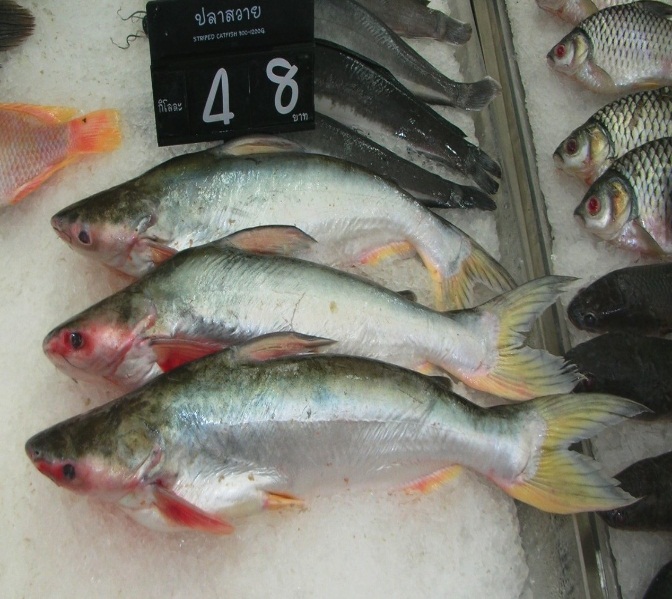 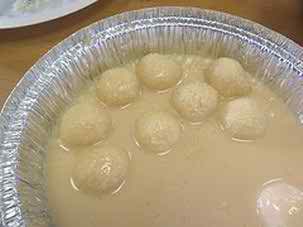 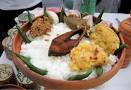 আজকের পাঠ
খাদ্য ও পুষ্টি
শিখনফল
▫ খাদ্য ও পুষ্টি কাকে বলে তা বলতে পারবে।
▫ খাদ্যের প্রকার ভেদ  লিখতে পারবে।
▫ শর্করা জাতীয় খাদ্য বাখ্যা করতে পারবে।
[Speaker Notes: খ্যে]
নিচের ছবিগুলি দেখো ও চিন্তা করো
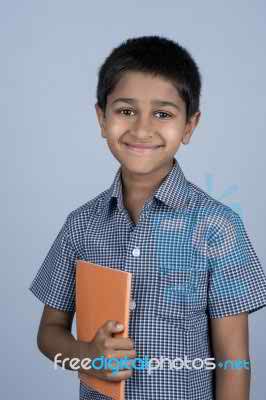 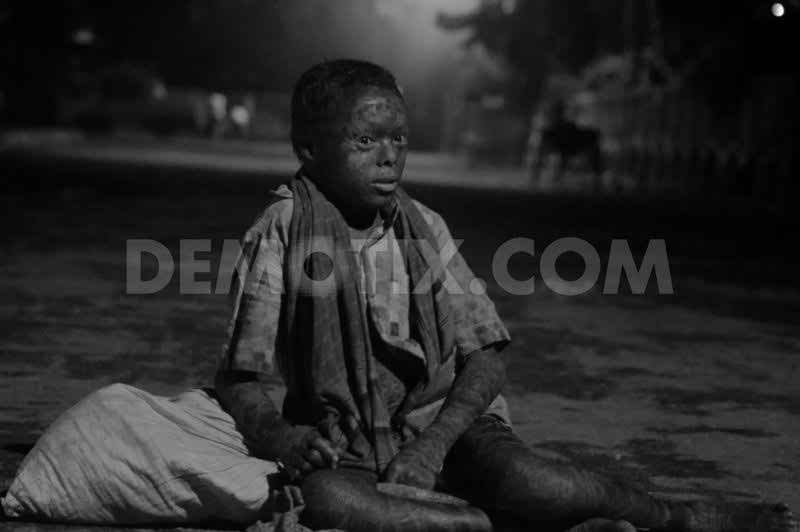 রুগ্ন বাচ্চা
সুস্থ বাচ্চা
কর্মপত্র – ১         একক কাজ            সময়- ৩মিনিট
প্রশ্নঃ খাদ্য ও পুষ্টি  কাকে বলে
সমাধান
খাদ্যঃ- ,মানব দেহের গঠন বৃদ্ধি ।   ক্ষয় পুরণ । কাজের ক্ষমতা বৃদ্ধি 
পুষ্টিঃ- দেহের বৃদ্ধি ঘটায়। ক্ষয় পুরণ ও শক্তি উথপাদন।
[Speaker Notes: পাদনতা]
নিচের ছবিগুলি দেখো ও চিন্তা  করো
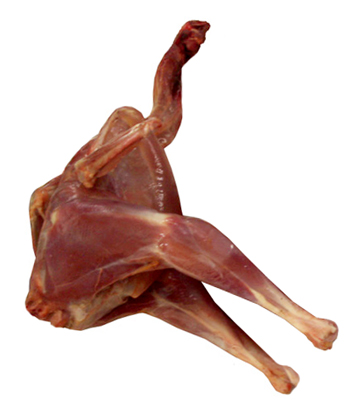 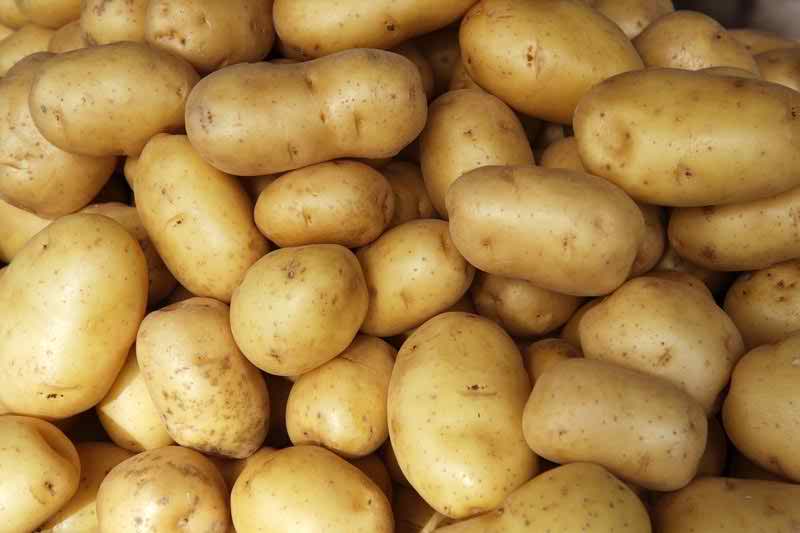 আলু
মাংস
কর্মপত্র- ২   জোড়ায় কাজ   সময়-৫মিনিট
প্রশ্নঃ- চিত্রে উল্লেখিত খাদ্যগুলির মধে কোনটিতে কি ধরনের উপাদান বিদ্যমান
সমাধান
আমিষঃ- মাছ, মাংস , ডাল 
      শর্করাঃ-ভাত, আলু, রুটি
[Speaker Notes: ্ররি]
নিচের ছবিগুলি দেখো ও চিন্তা করো
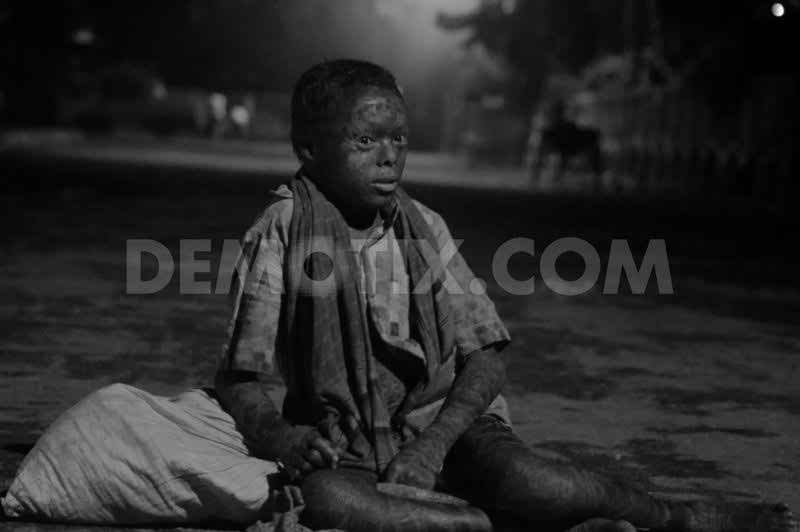 রুগ্ন বাচ্চা
কর্মপত্রঃ- ৩         দলীয় কাজ             সময়- ৭মিনিট
প্রশ্নঃ- চিত্র উল্লেখিত  রোগগুলি খাদ্যের কোন উপাদানের অভাবে হয়।
সমাধান
আমিষ ও শর্করা জাতীয় খাদ্যের অভাবে        রোগগুলি হয়।
[Speaker Notes: ্র]
মূল্যায়ন
১। খাদ্যের উপাদান কয়টি? 
(ক) ৩টি                         (খ)  ৫টি
(গ)  ৪টি                         (ঘ)  ৬টি
২। খাদ্যের কাজ হলো-
ক্ষয় পূরন   (ii) রোগ  প্রতিরোধ  ( iii)  দেহের বৃদ্ধি সাধন
        (ক)  I,  ii                                 ( খ)  ii,  iii
        (গ)  I,  ii, iii                             (ঘ)   i, iii
[Speaker Notes: র]
বাড়ীর কাজ
নিচের চিত্র গুলি দেখো এবং প্রশ্নের  উত্তর দাও।
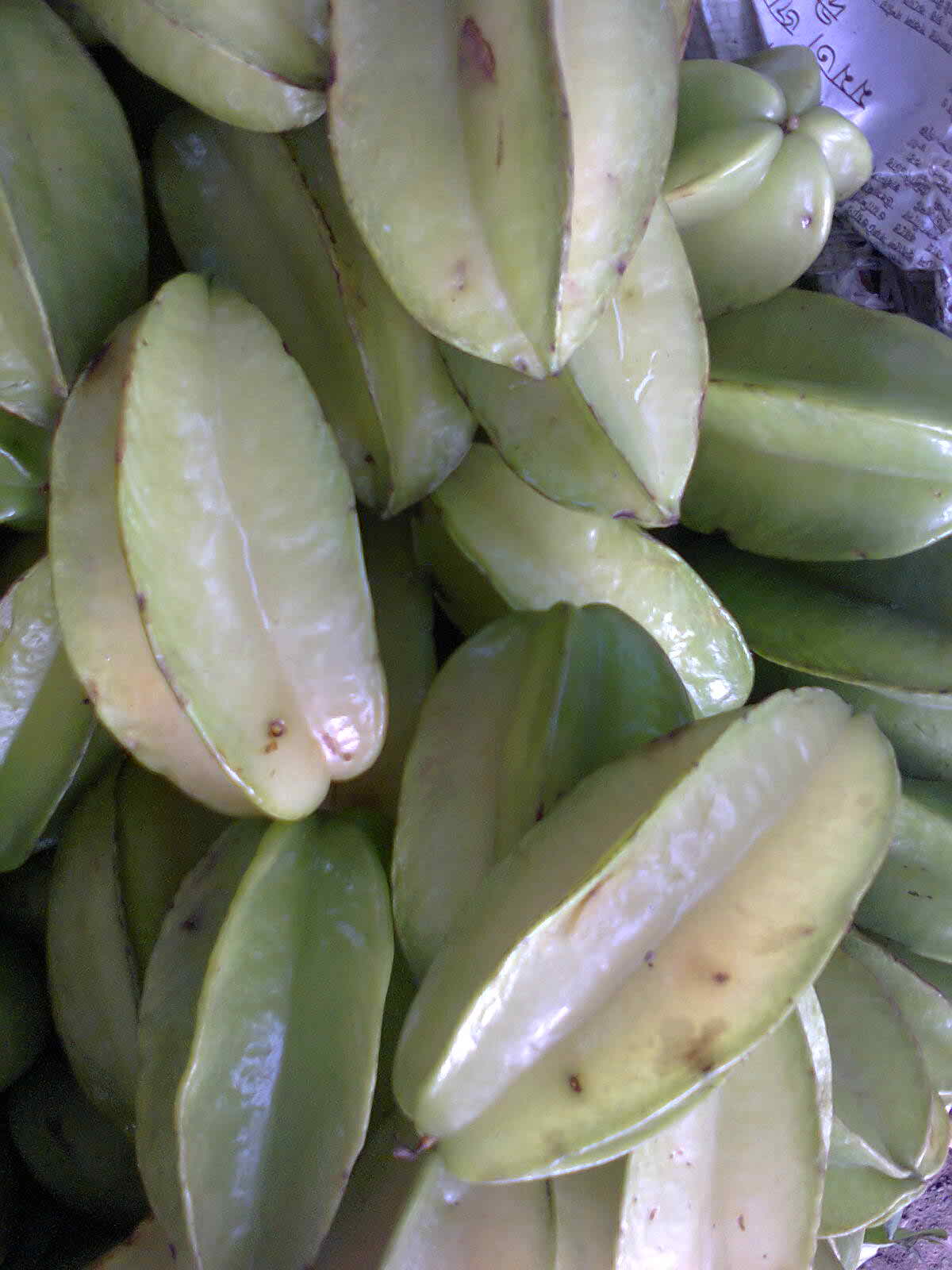 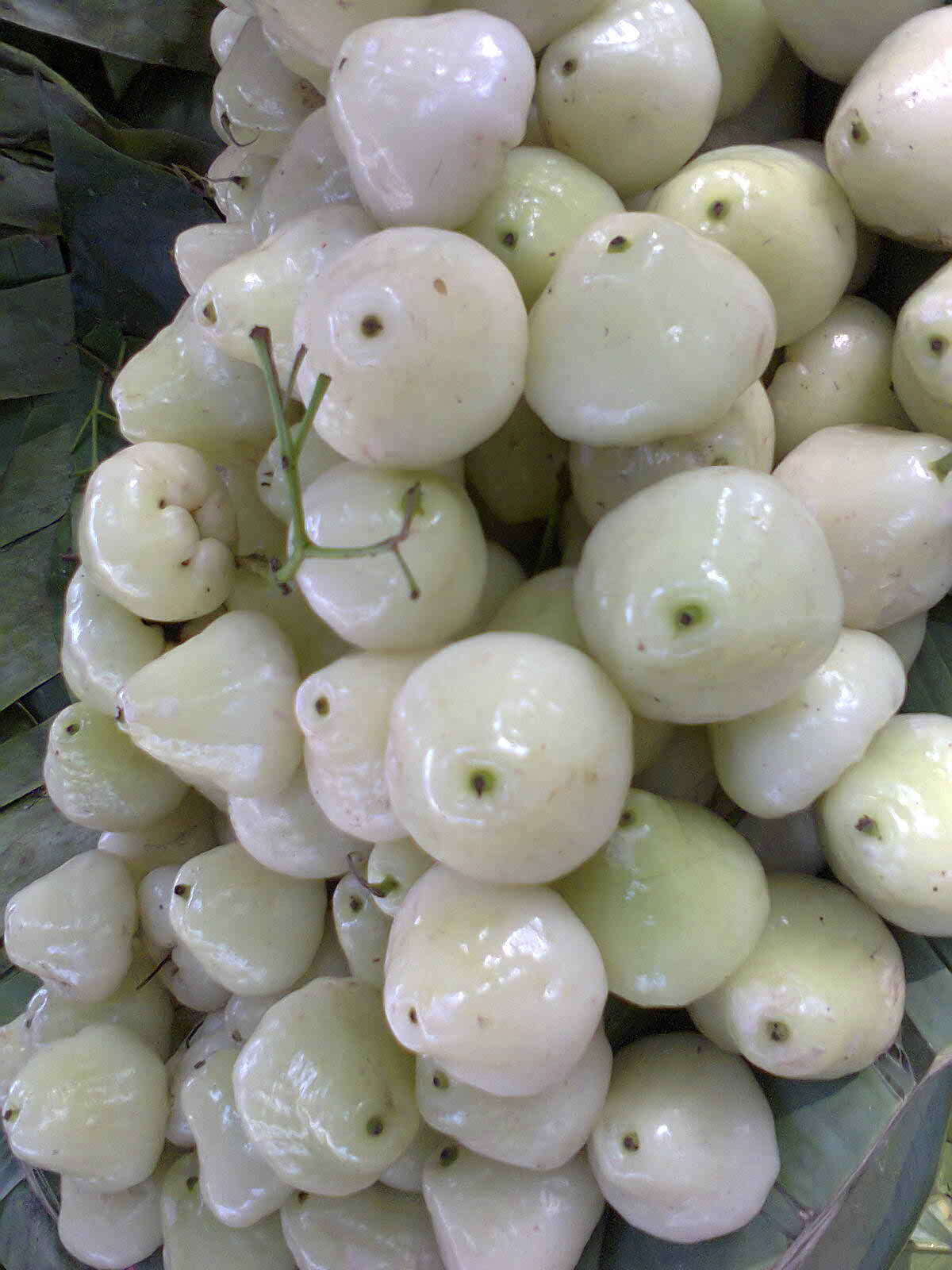 A
B
উদ্দীপকে A ও B চিত্রের খাদ্যটির অভাবে দেহের কোন রোগ হয় ব্যাখ্যা করো।
ধন্যবাদ
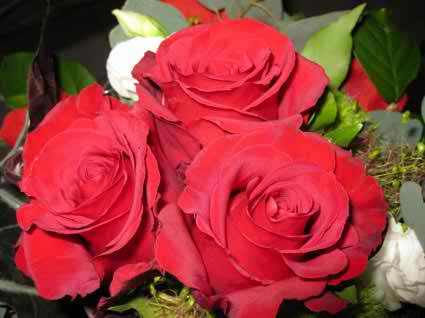